Диалог  Бабы  и  Деда.
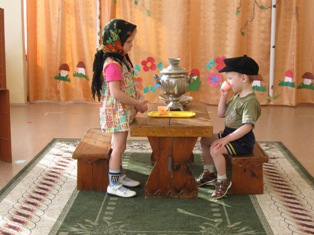 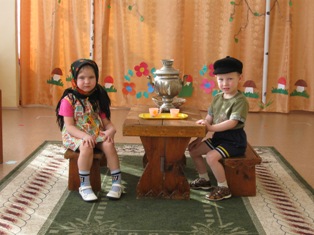 Встреча  Колобка  с  другими  героями  сказки:  Зайцем,  Волком,  Медведем,
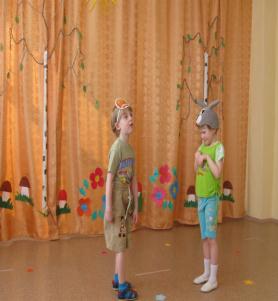 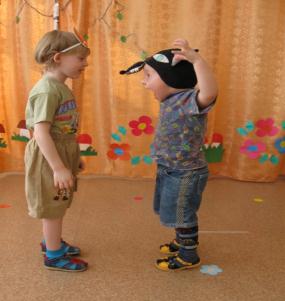 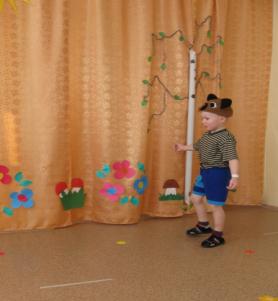 И  Лисой
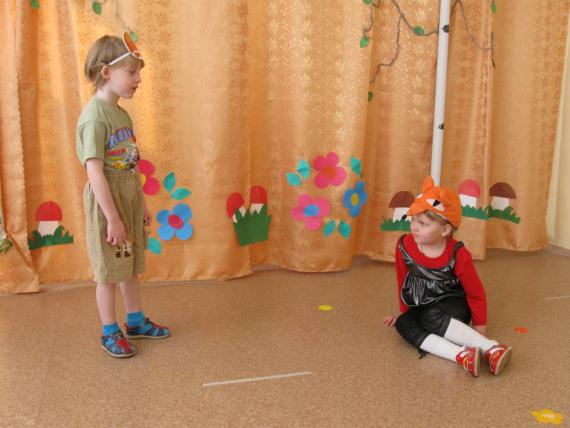 Кульминация:  Лиса  уводит  Колобка  со  сцены
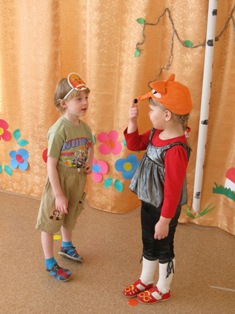 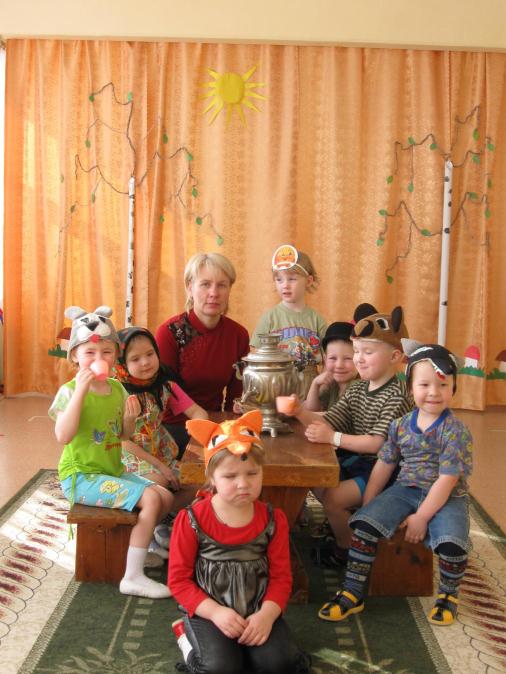